Manufacturing
Product modeling agent
Extend
Microsoft 365 Copilot and Copilot Studio
Engineering teams spend substantial time refining and optimizing product designs to meet performance, cost, and production requirements. With AI they get assistance with research, ideation, and collaboration to quickly generate innovative solutions.

Customer reference: Bayer uses agent for product development
Customer insights
Market Research
Product ideation
Use Copilot in Excel analyze customer feedback. Perform sentiment analysis such as identifying common pain points and feature requests to understand what features or products customers are looking for.
Summarize recent market trends, competitor products, and consumer preferences from external sources.
Use an agent to search through research data and design architectures using natural language.
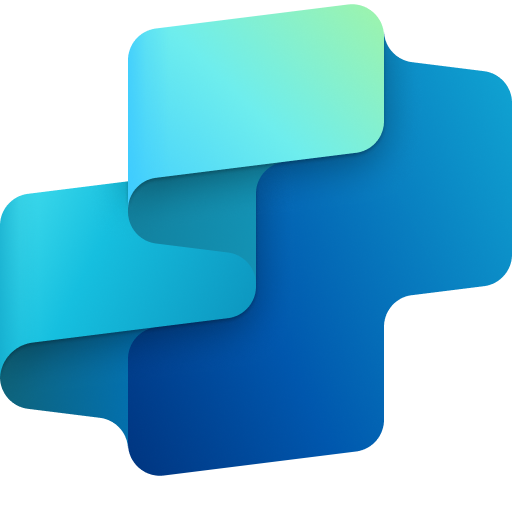 Copilot Agent3
+ Connection to SharePoint
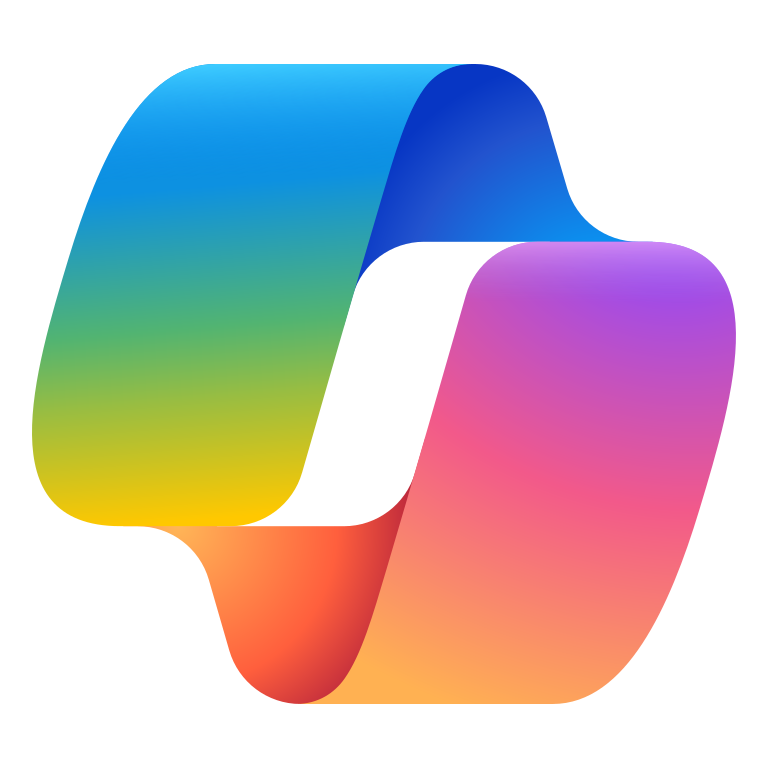 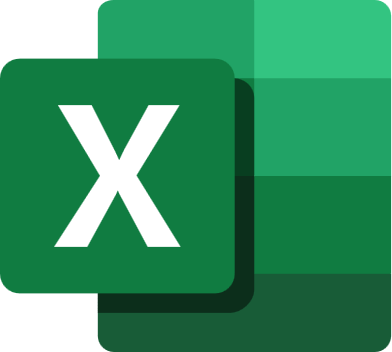 Copilot in Excel
Copilot Chat1
Benefit: Gain a deeper understanding of customer needs and preferences, enabling more targeted and effective product development.
Try in Prompt Gallery: Technical support summary report template
Benefit: Stay ahead of the competition by leveraging up-to-date market intelligence, ensuring your products meet current consumer demands and industry standards.
Benefit: Quickly locate studies and predictive models to support product development efforts and enhance collaboration between research teams and data scientists.
KPIs impacted
Feedback and iteration
Concept sketching
Collaborative ideation
Export insights to Copilot Pages at various stages and tag teams to enrich or provide feedback. Ask Copilot to summarize key points from both Pages and Teams meetings and suggest improvements.
Draft initial sketches and wireframes for the product. Copilot can gather and present design inspirations from various sources.
Use Copilot to facilitate collaboration with your team by setting up calls, creating transcripts, and summarizing key points.
Time to market
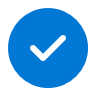 Customer satisfaction
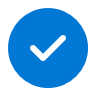 Value benefit
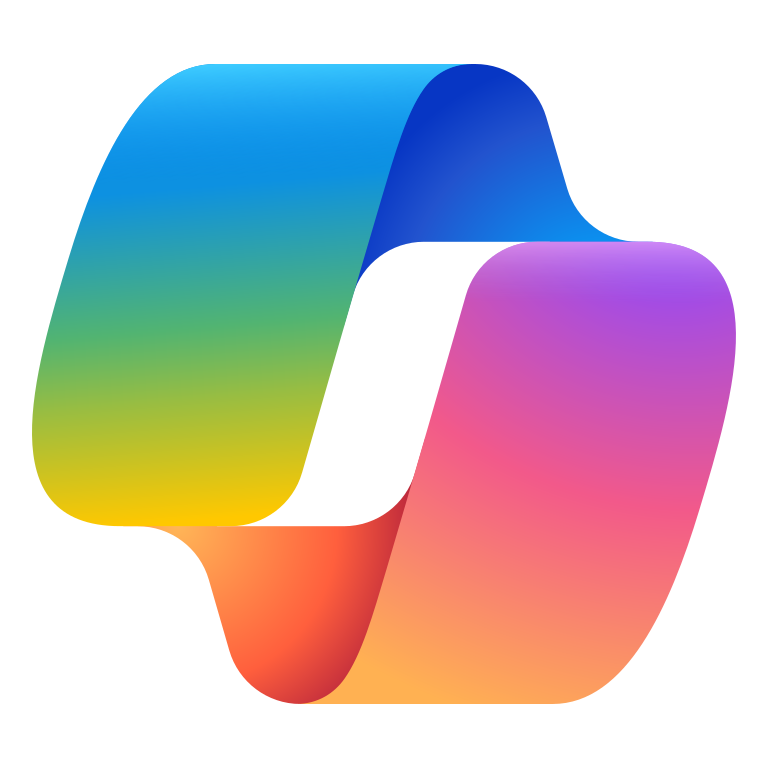 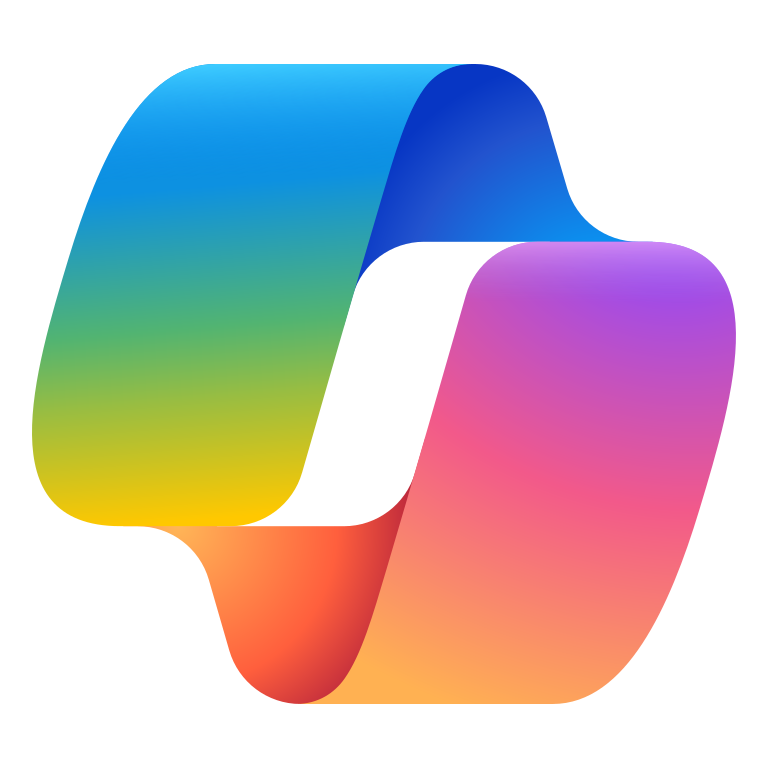 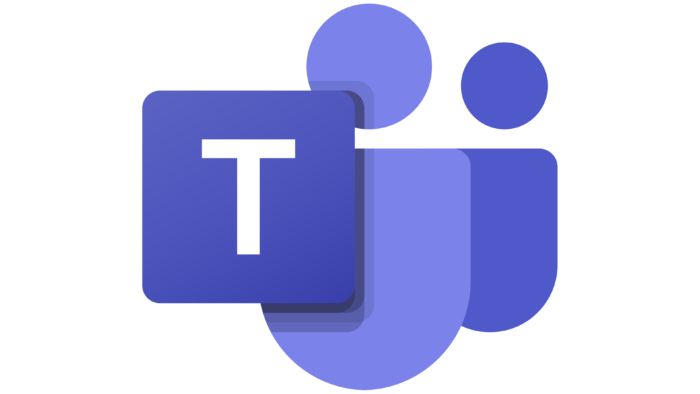 Copilot Chat2
Copilot Chat2
Copilot in Teams
Revenue growth
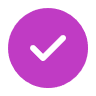 Benefit: Improve product quality and stakeholder satisfaction by systematically gathering and incorporating feedback throughout the development process.
Benefit: Visualize product concepts quickly and effectively, facilitating better communication of ideas and faster iteration cycles.
Benefit: Enhance team collaboration and creativity by streamlining the brainstorming process, ensuring all ideas are captured and evaluated efficiently.